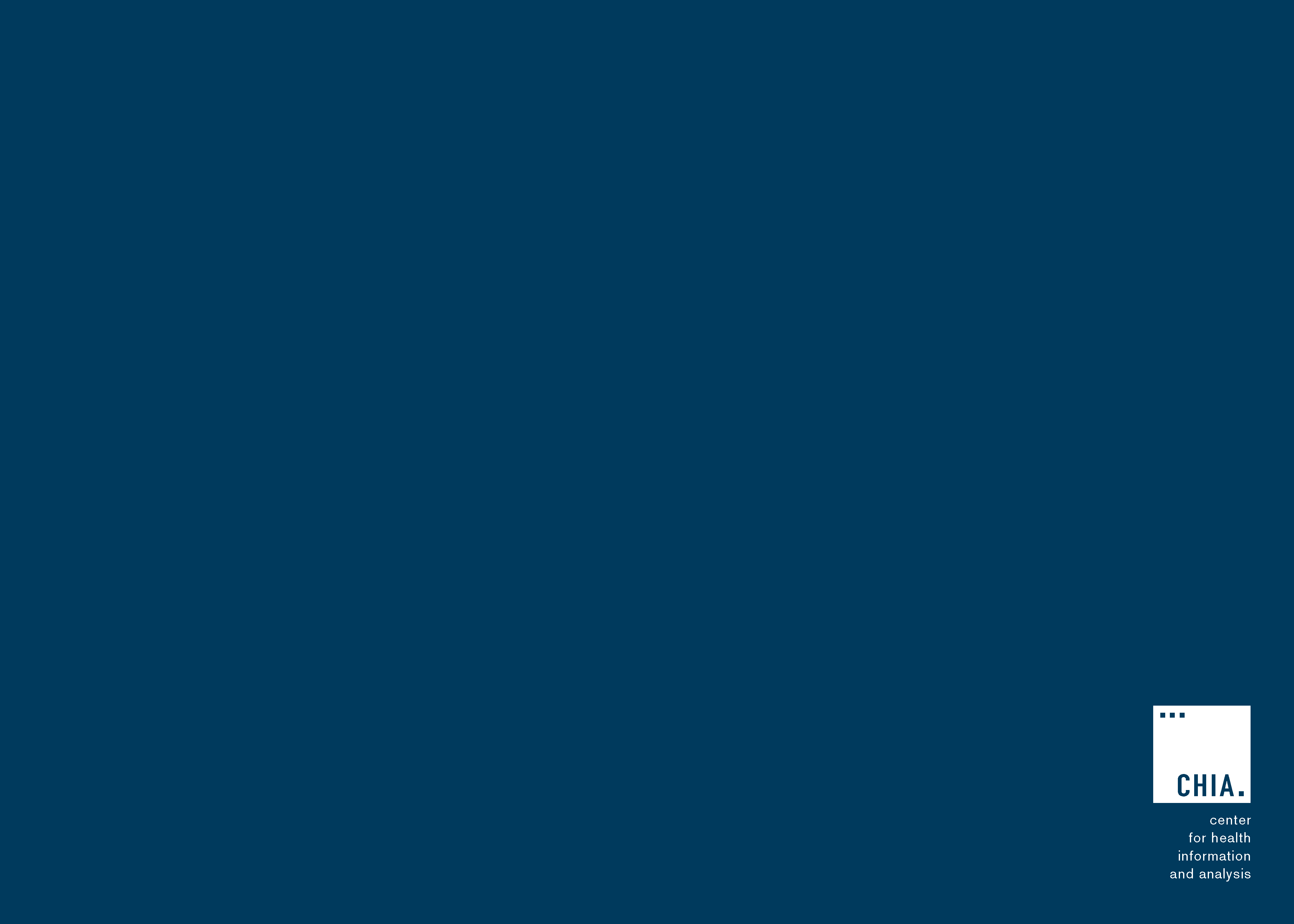 Massachusetts All-Payer Claims Database:Technical Assistance Group (TAG)
December 8, 2020
Agenda
MA APCD

Enrollment Trends

DOI Reporting

Switching webinar platform

Questions
MA APCD Intake
CHIA updates for 2021:

No changes to any of the APCD submission guides.
MA APCD Intake
All APCD submissions through October 2020 were due by November 30th. This includes any re-submissions.

Please work with your liaison to get any outstanding files in ASAP. 

Data is used for monthly Enrollment Trends reporting.
Enrollment Trends Update
The next Enrollment Trends report with data through September 2020 is scheduled to be released in February 2021.

Where populations cannot be sourced from the MA APCD, some payers were asked to provide supplemental enrollment data in November 2020. Thank you to those payers that submitted requested data.

Thank you to payers who are submitting monthly supplemental enrollment data on a voluntary basis.

CHIA sent payers MA APCD-sourced enrollment counts for review last week. If there are any issues with the data please let us know ASAP or by December 30th at the latest. 
Select payers were asked specific questions for follow-up.

For questions on Enrollment Trends: Contact your CHIA liaison and Lauren Almquist at lauren.almquist@state.ma.us
Enrollment Trends Timeline
DOI Reporting
Q3 2020 HMO Membership reports were distributed in November to select payers.

Claims/Utilization:
Reports using data through September 2020 will be sent to payers this month. CHIA is also reaching out to individual payers to discuss reporting differences.
APCD TAG moving to Zoom
Beginning with the first APCD TAG in 2021 (January 12th), CHIA is moving this webinar to Zoom.

The GoToWebinar link will no longer work. 

Your CHIA liaison will provide more information on how to join the Zoom meetings as we get closer to the January TAG.
Next Meetings
January 12, 2021 @ 2:00 pm

February 9, 2021 @ 2:00 pm
Questions?